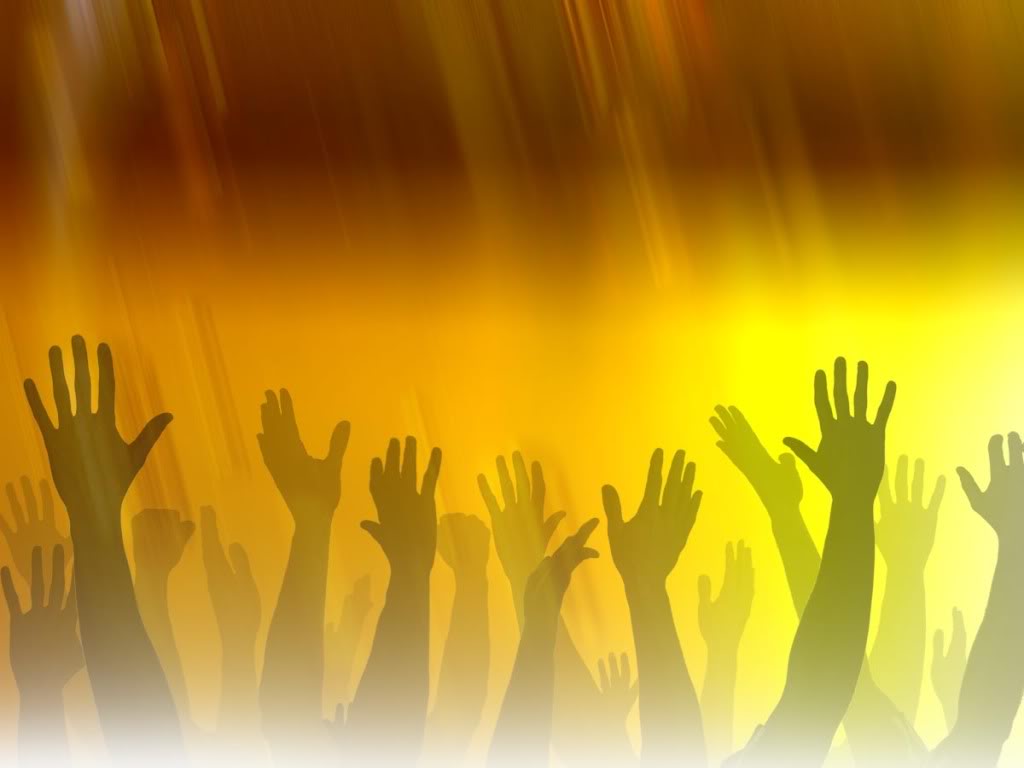 10,000 REASONS
Matt Redman
11   舌戰扯臊護真道
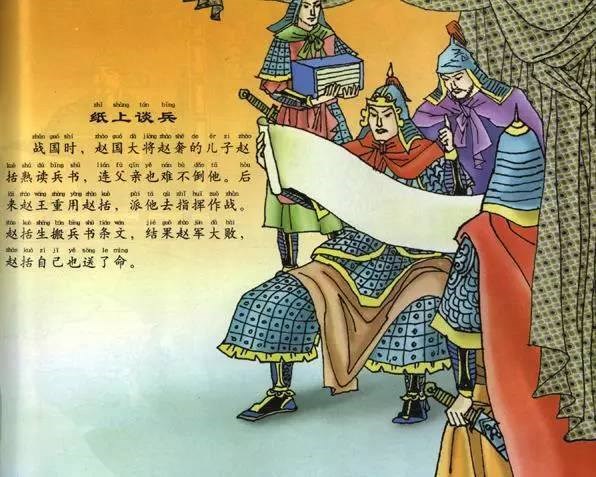 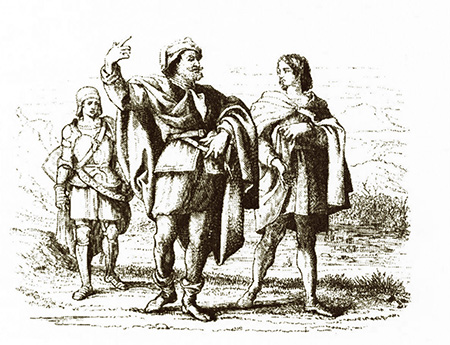 初識扯臊
他走在天路上； 
 他喜歡談論上帝的事情；
他表達喜悅上帝的話； 
他對聖經有很好的瞭解；
他知道真理的價值和瞭解教義
他相信信仰是靠上帝的救恩而不是我們自己的善工；
他願意談論有益的事情。
扯臊的真面目
他的父親叫“巧嘴”，他住在“空談巷”； 
信仰在他的心里沒有任何位置；
沒有禱告，沒有認罪懺悔； 
在外面是個聖人，在家裏是個魔鬼；
利誘欺騙， 惟利是圖。
反芻與分蹄
利未記11: 3-7

凡蹄分兩瓣、倒嚼的走獸，你們都可以吃。
但那倒嚼或分蹄之中不可吃的乃是：駱駝─因為倒嚼不分蹄，就與你們不潔淨；
沙番─因為倒嚼不分蹄，就與你們不潔淨；
兔子─因為倒嚼不分蹄，就與你們不潔淨；
豬─因為蹄分兩瓣，卻不倒嚼，就與你們不潔淨。
這些獸的肉，你們不可吃；死的，你們不可摸，都與你們不潔淨。
約翰班揚的思考 ：
反芻 – 從上帝的話語中得到牧養；
分蹄 – 必須和不敬畏上帝的人的生活方式區別開來
 — 《罪魁蒙恩記》
聽道和行道
雅各書 第一章
22 只是你們要行道，不要單單聽道，自己欺哄自己。
23 因為聽道而不行道的，就像人對著鏡子看自己本來的面目，
24 看見，走後，隨即忘了他的相貌如何。
25 惟有詳細察看那全備、使人自由之律法的，並且時常如此，這人既不是聽了就忘，乃是實在行出來，就在他所行的事上必然得福。
26 若有人自以為虔誠，卻不勒住他的舌頭，反欺哄自己的心，這人的虔誠是虛的。
27 在神我們的父面前，那清潔沒有玷污的虔誠，就是看顧在患難中的孤兒寡婦，並且保守自己不沾染世俗。
揭露扯臊
聖靈如何在一個人的心裏做工？                                （發出對罪惡的呐喊 vs. 憎恨罪惡）
   - 聖靈使人懺悔自己的罪
   - 聖靈啓示人終生追隨耶穌基督的絕對必要性

 你有沒有聖靈在你心裏做工的體驗？ 你的生命和生活方式是否能爲聖靈作見證？
聖靈的果子
馬太福音 7:15-21
你們要防備假先知。他們到你們這裡來，外面披著羊皮，裡面卻是殘暴的狼。
憑著他們的果子，就可以認出他們來。荊棘上豈能摘葡萄呢？蒺藜裡豈能摘無花果呢？
這樣，凡好樹都結好果子，惟獨壞樹結壞果子。
好樹不能結壞果子；壞樹不能結好果子。
凡不結好果子的樹就砍下來，丟在火裡。
所以，憑著他們的果子就可以認出他們來。
凡稱呼我主啊，主啊的人不能都進天國；惟獨遵行我天父旨意的人才能進去。
如何對待扯臊
直言不諱坦誠交談
以西結書 3:19 倘若你警戒惡人，他仍不轉離罪惡，也不離開惡行，他必死在罪孽之中，你卻救自己脫離了罪。
以西結書 3:21 倘若你警戒義人，使他不犯罪，他就不犯罪；他因受警戒就必存活，你也救自己脫離了罪。

遠離這種人
帖撒羅尼迦後書 3:6 弟兄們，我們奉主耶穌基督的名吩咐你們，凡有弟兄不按規矩而行，不遵守從我們所受的教訓，就當遠離他。
三遇傳道者
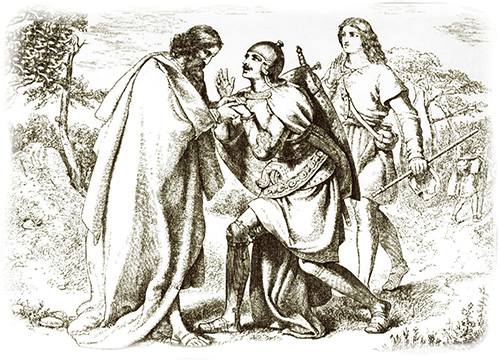 12    浮華鎮守信殉道
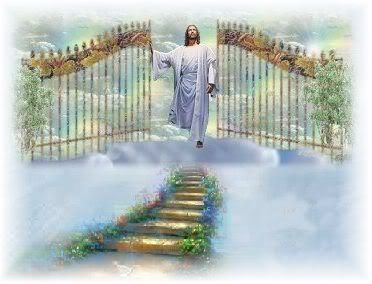 天國之城
無橋的天河
良緣國
迷魂地
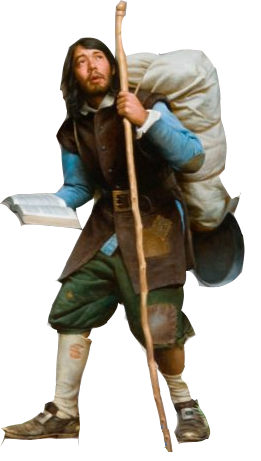 愉悅山
疑惑寨
浮華鎮
死蔭谷
屈辱谷
富麗宮
艱難山
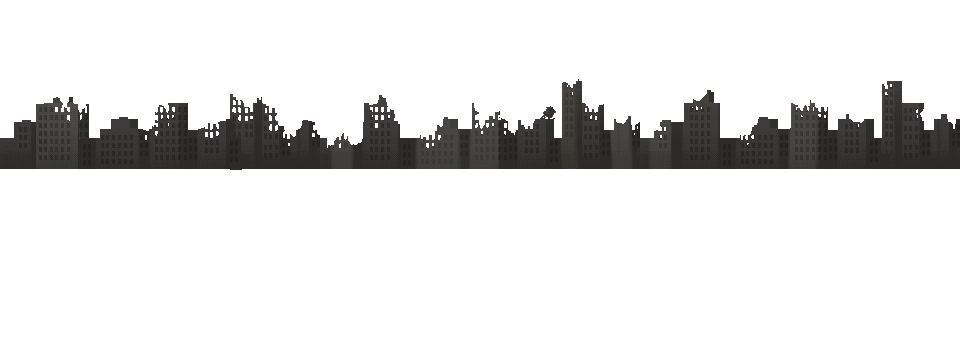 曉諭的家
毀滅城
窄門
絕望潭
I.  浮華鎮
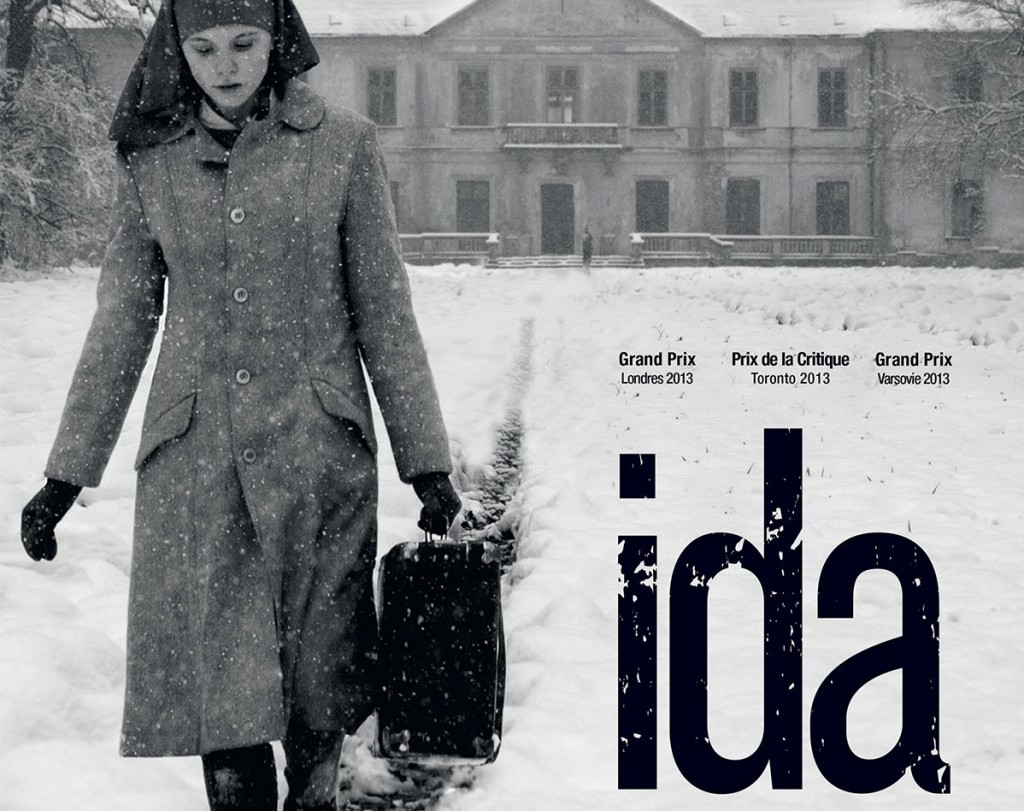 浮華鎮
Vanity Fair
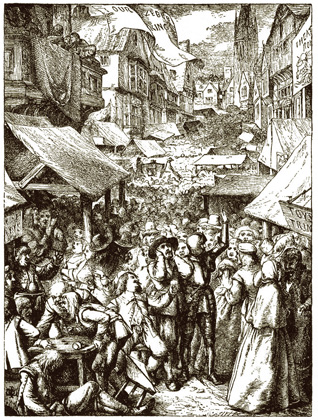 Ecclesiastes 1:2
Vanity of vanities, says the Teacher,  Vanity of vanities! 
All is vanity. 

傳道書 1: 2  
傳道者說：虛空的虛空，虛空的虛空，凡事都是虛空。
浮華鎮的歷史
建立時間
       5000多年前

誰建立的？ 
       惡魔“別西卜”、亞伯倫和污鬼“群”以及他們的狐朋狗友

地點
       通往天國的必經之路上
浮華市場
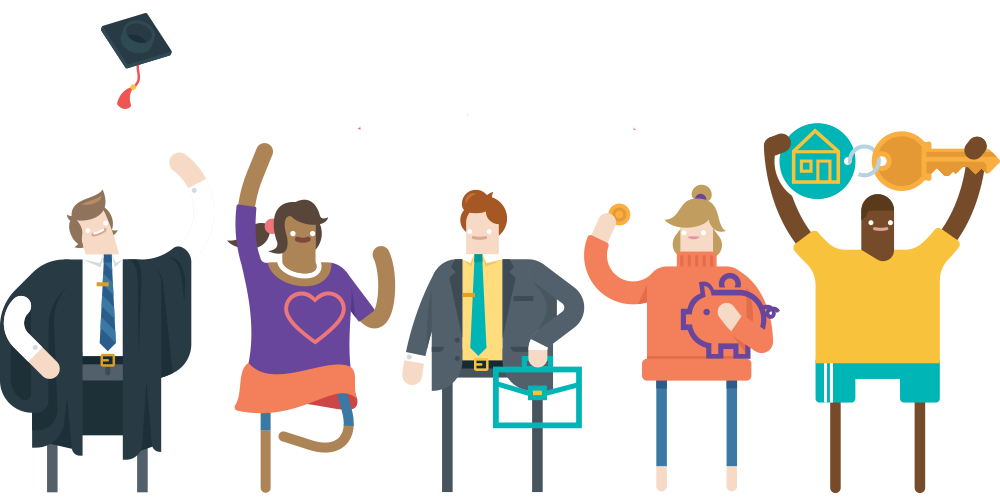 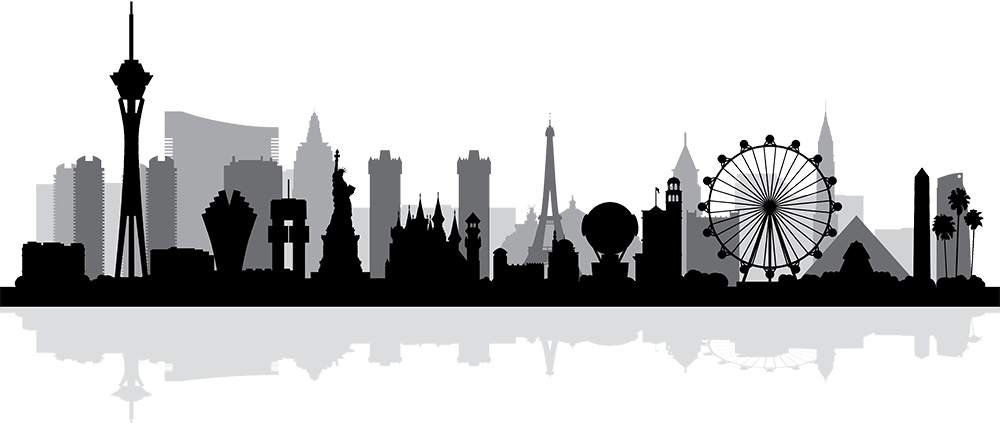 浮華市場
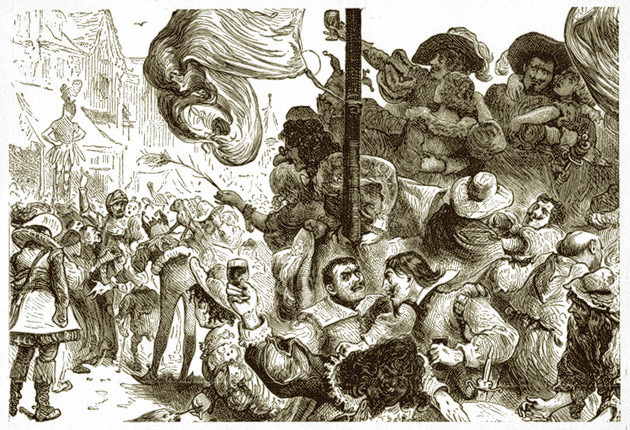 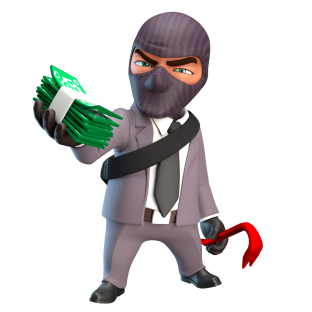 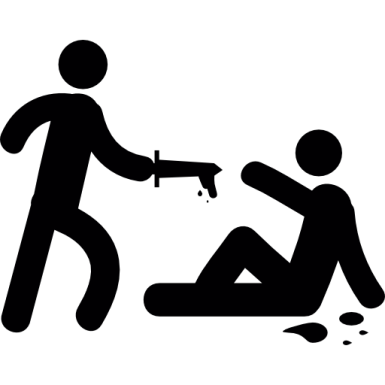 以弗所書 第二章
2 那時，你們在其中行事為人，隨從今世的風俗，順服空中掌權者的首領，就是現今在悖逆之子心中運行的邪靈。
3 我們從前也都在他們中間，放縱肉體的私慾，隨著肉體和心中所喜好的去行，本為可怒之子，和別人一樣。
II.  對天路客的反應
格格不入
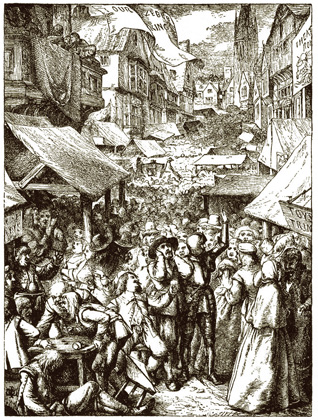 衣著打扮不同
語言不同
對市場上的貨物毫無興趣
馬太福音 7 :24-25 所以凡聽見我這話就去行的、好比一個聰明人、把房子蓋在磐石上。 雨淋、水沖、風吹、撞著那房子、房子總不倒塌．因為根基立在磐石上。
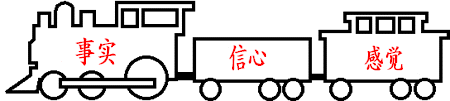 事实 -
神和神的话
信心 -
我们信靠神和神的话
我们信靠和顺服的结果
感觉 -
III  衝突與審判
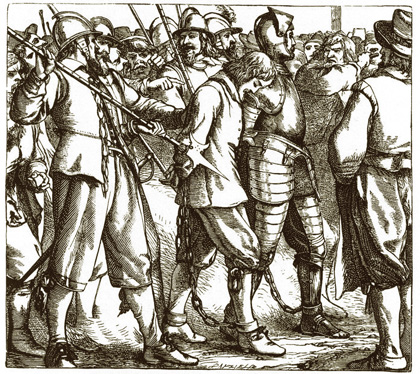 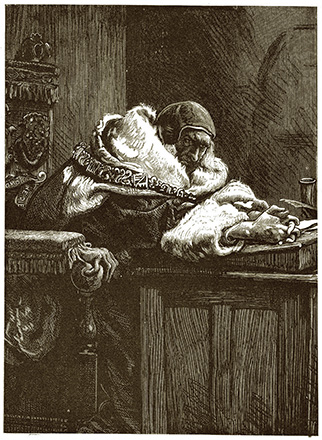 浮華鎮的法庭
陪審團
法官    恨善
盲目
無賴
惡意
縱欲
放蕩
魯莽
傲慢
敵意
謊言
殘忍
恨光
暴躁
被告
基督徒
守信
證人
嫉妒
癡迷
馬屁精
對嫉妒控告的回應
他説過基督教和浮華鎮的風俗水火不容。
任何違反《聖經》規則、法律、風俗的人跟基督教都勢不兩立。
對癡迷控告的回應
他説我們的信仰空洞無物， 一個人決不能因它而討上帝的喜悅。
如果在崇拜中參雜任何與神聖啓示不一致的東西， 就衹能聽憑凡人的信念。而凡人的信念不會使任何人得到永生。
對馬屁精控告的回應
他指責國君別西卜，輕蔑地談論當權貴族， 指責審判官，辱駡權貴要人。
這個城鎮的王子和他所有的烏合之衆，都衹配呆在地獄里，而不配住在這個國家。
IV  守信殉道
陪審員的決定
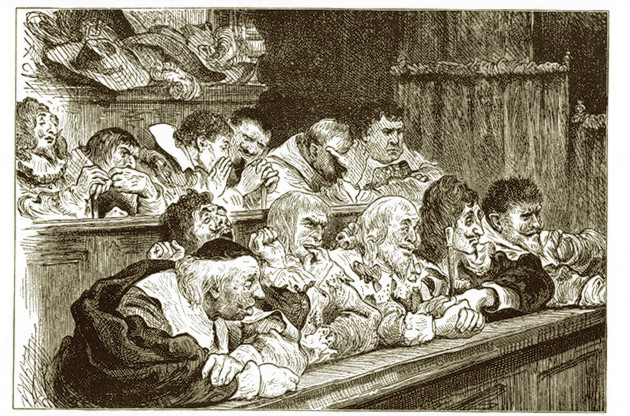 浮華鎮的法庭
陪審團
法官    恨善
盲目
無賴
惡意
縱欲
放蕩
魯莽
傲慢
敵意
謊言
殘忍
恨光
暴躁
被告
基督徒
守信
證人
嫉妒
癡迷
馬屁精
守信殉道
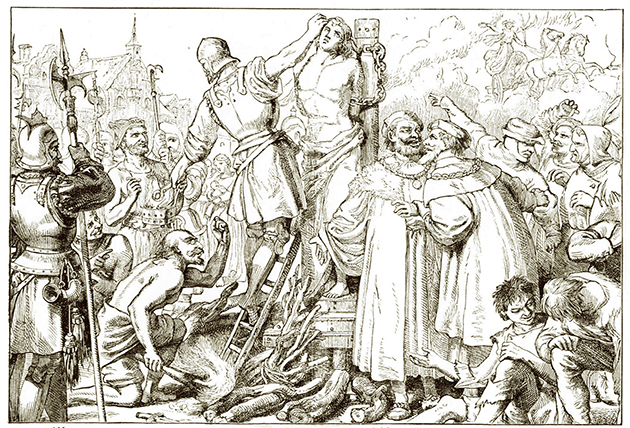 守信直接進天門
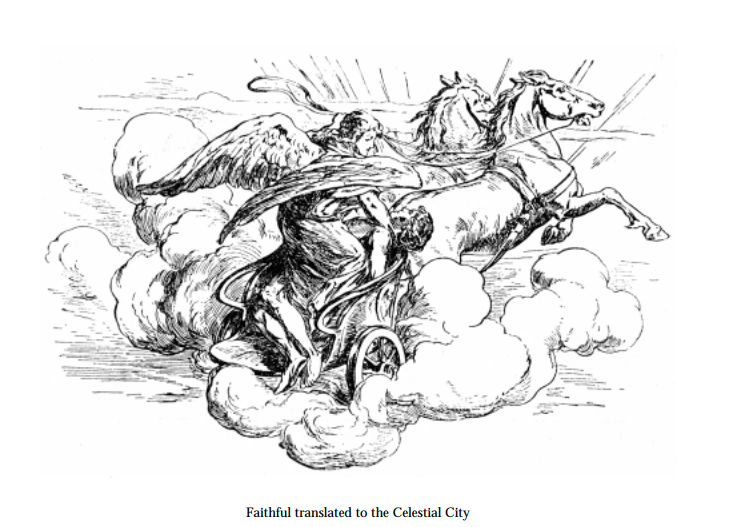